We've got the strongest job growth
since 1999
We produce more oil here for the first time
For the first time, for the first time
Get it, get it, like 1999
Get it, get it, like 1999
It has been and still is a hard time
But tonight we get it like it's 1999
If a kid from Tatooine can save
the galaxy, you can too
Your future will be brighter,
there's no limit to what we can do
But here's the big but, here's the big but
We're not there yet, we all know that
All the income gains flow to the top 1%
So Imma bring jobs back
Get it, get it, like 1999
Get it, get it, like 1999
It has been and still is a hard time
But tonight we get it like it's 1999
If folks wanna pop off, pop off,
I wanna meet ‘em
I'm not gonna be soft, be soft,
I'm gonna beat ‘em (x2)
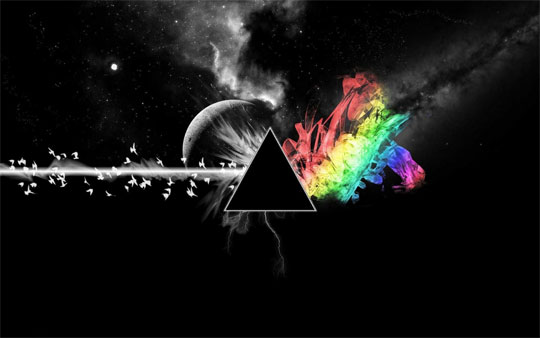 1999…!
1999…!
1999…!
1999…!
1999…!
Here's the big but, here's the big but,
Our economy is growing like 1999
The crime rate came down
for the first time,
for the first time, for the first time
Get it, get it, like 1999
Get it, get it, like 1999
It has been and still is a hard time
But tonight we get it like it's 1999
We've got the strongest job growth
since 1999
We produce more oil here for the first time
For the first time, for the first time
Get it, get it, like 1999
Get it, get it, like 1999
It has been and still is a hard time
But tonight we get it like it's 1999